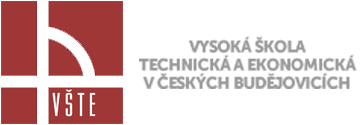 Novostavba RD s bazénem pro kojenceObhajoba bakalářské práce
Autor bakalářské práce: Daniel Decker
Vedoucí bakalářské práce: Ing. et Ing. Petra Machová
Oponent bakalářské práce: Ing. Michal Žabka



	  České Budějovice, červen 2020
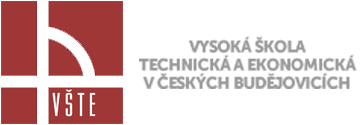 Cíl Práce
Návrh novostavby rodinného domu s provozem bazénu pro kojence
Stupeň DSP pro stavební povolení, dle vyhlášky 499/2006 Sb., ve znění novely 405/2017Sb.
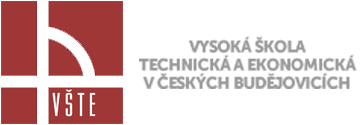 Motivace a důvody k výběru tématu
Zajímavé provozní řešení provozu 
Praktické zkušenosti ze zaměstnání
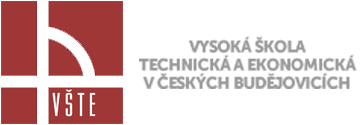 Metodika práce
Získání informací o zájmovém území 
Získání informací o legislativních požadavcích a předpisech 
Získání technologických předpisů výrobců materiálů 
Tvorba dokumentace v programech: AtoCAD 2017, Teplo 2017 EDU, Energie 2017 EDU, LUMION 10
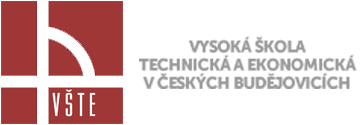 Popis lokality
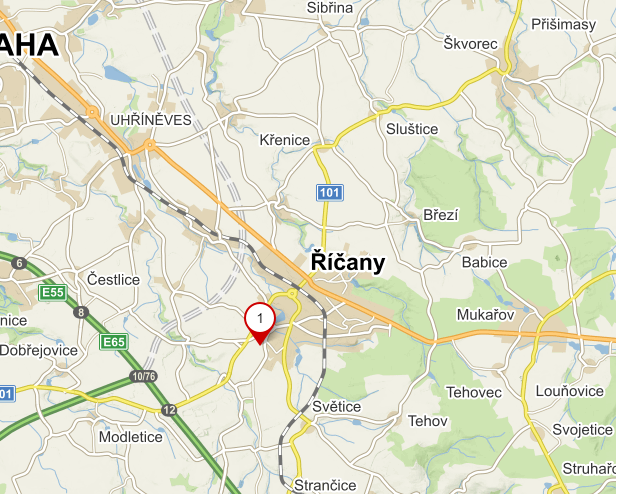 Obec – Říčany
Katastrální území Říčany
Pracelní číslo: 801/147
Velikost Pozemku: 1237 m2
Nadmořská výška: 359,60 m.n.m. B.p.v.
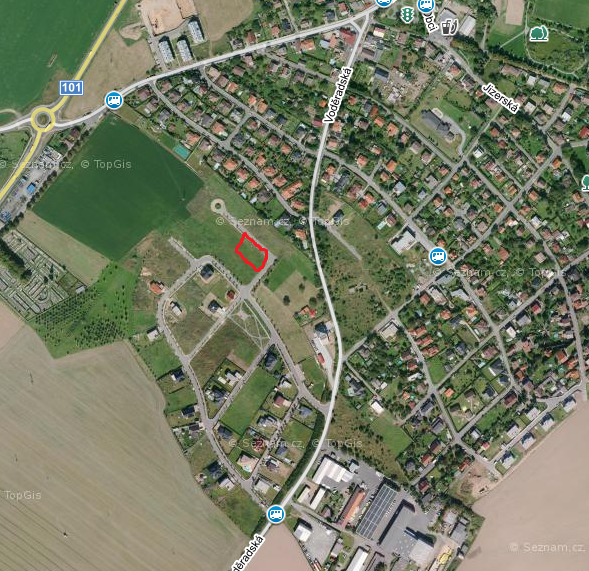 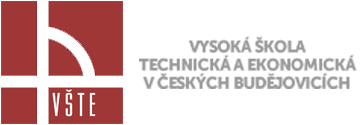 Soulad s územním plánem
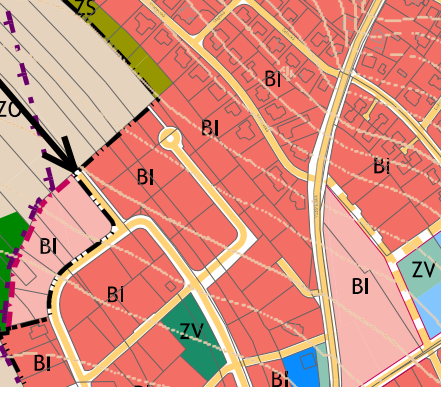 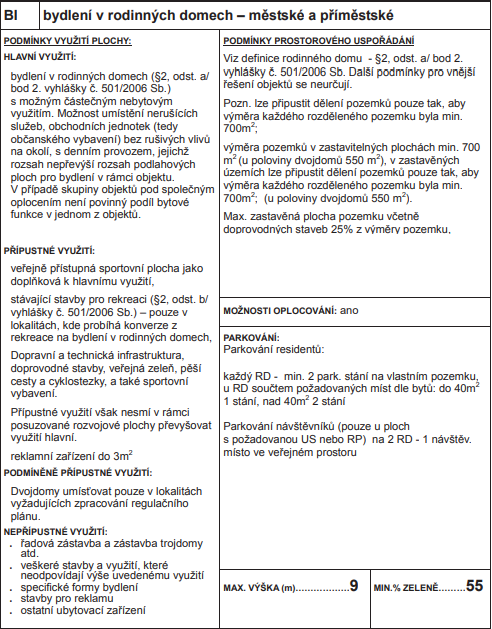 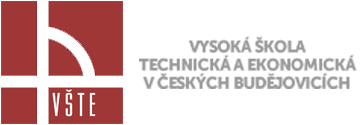 Popis objektu
Počet nadzemních podlaží 2
Zastavěná plocha 260 m2
Podlahová plocha 423,16 m2
Obestavěný prostor 1875 m3
Výška stavby 7,530 m
Počet parkovacích staní:
RD 2
Bazén: 7
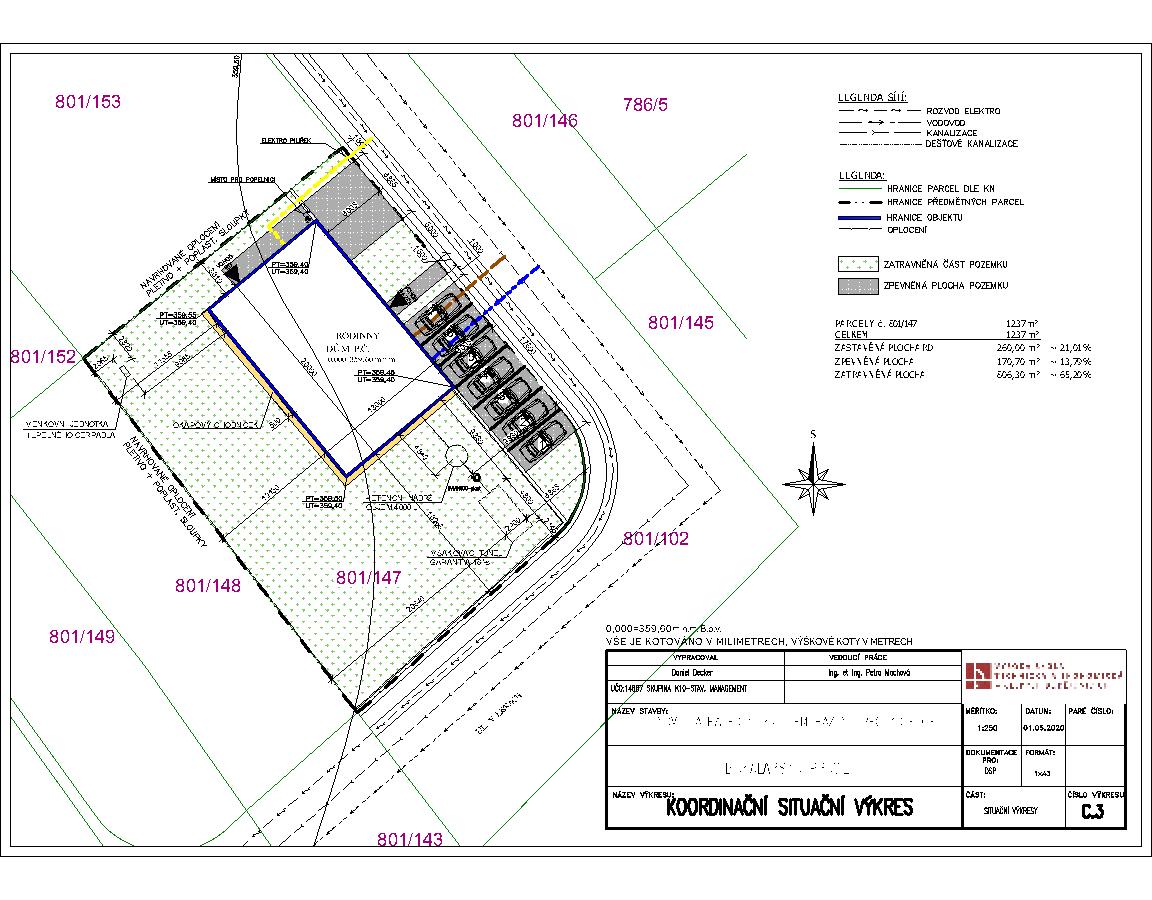 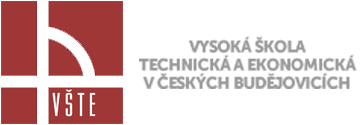 Popis objektu
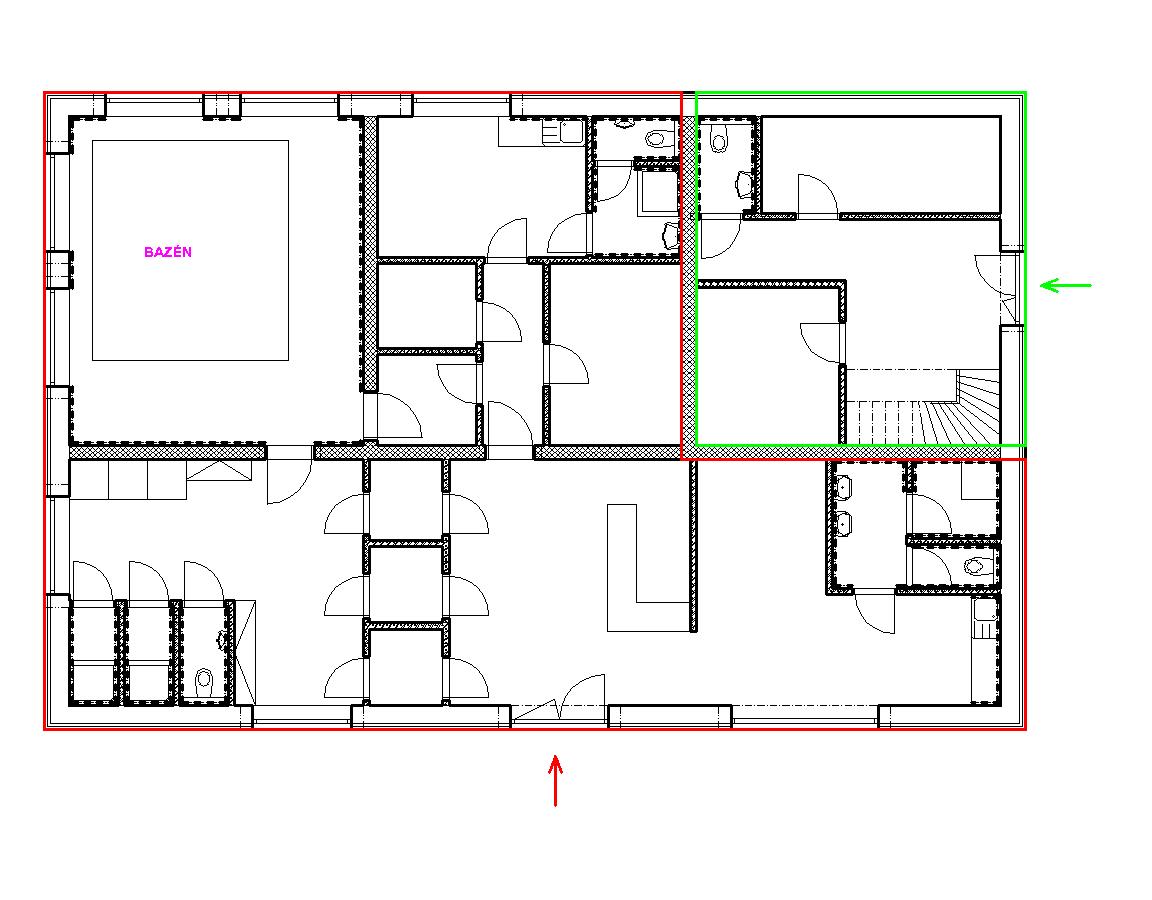 Půdorys 1.NP
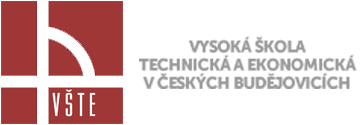 Popis objektu
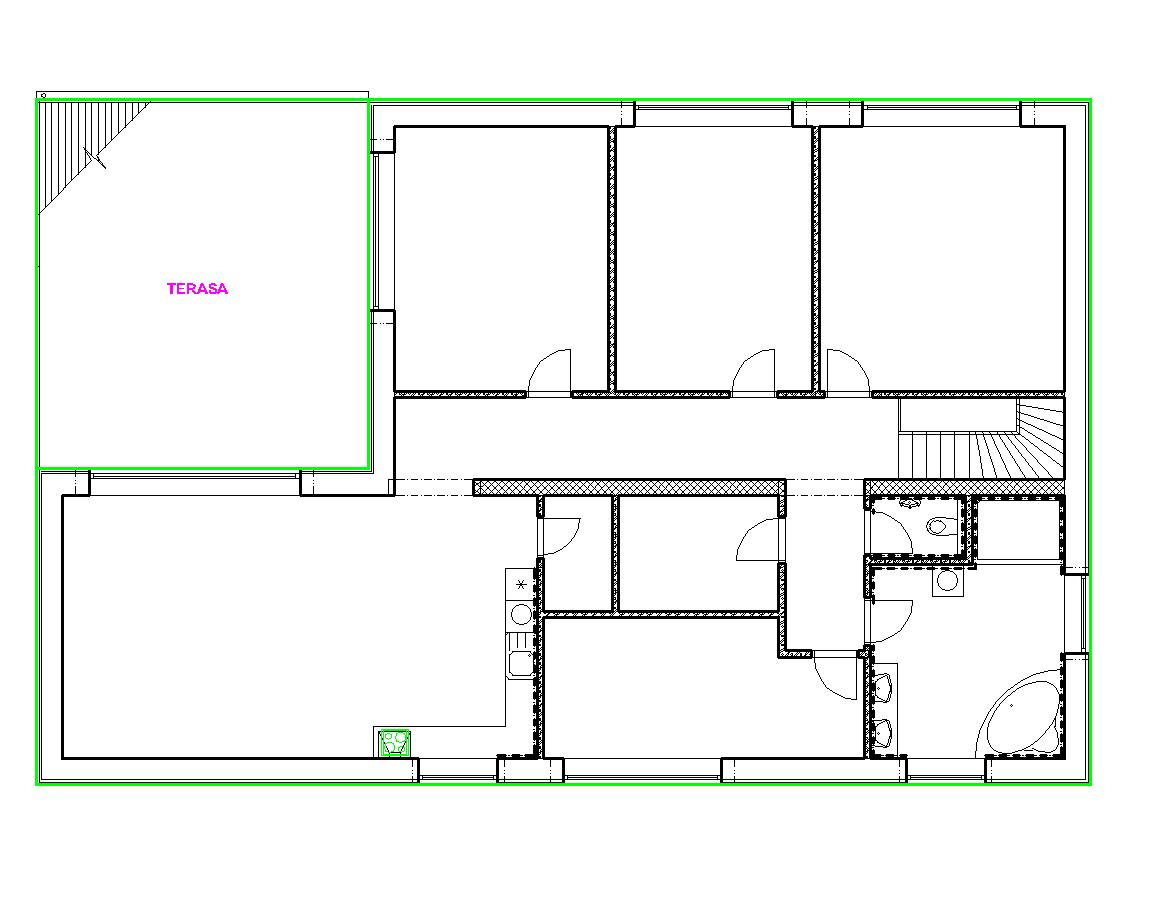 Půdorys 2.NP
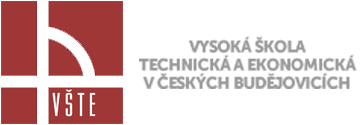 Popis objektu
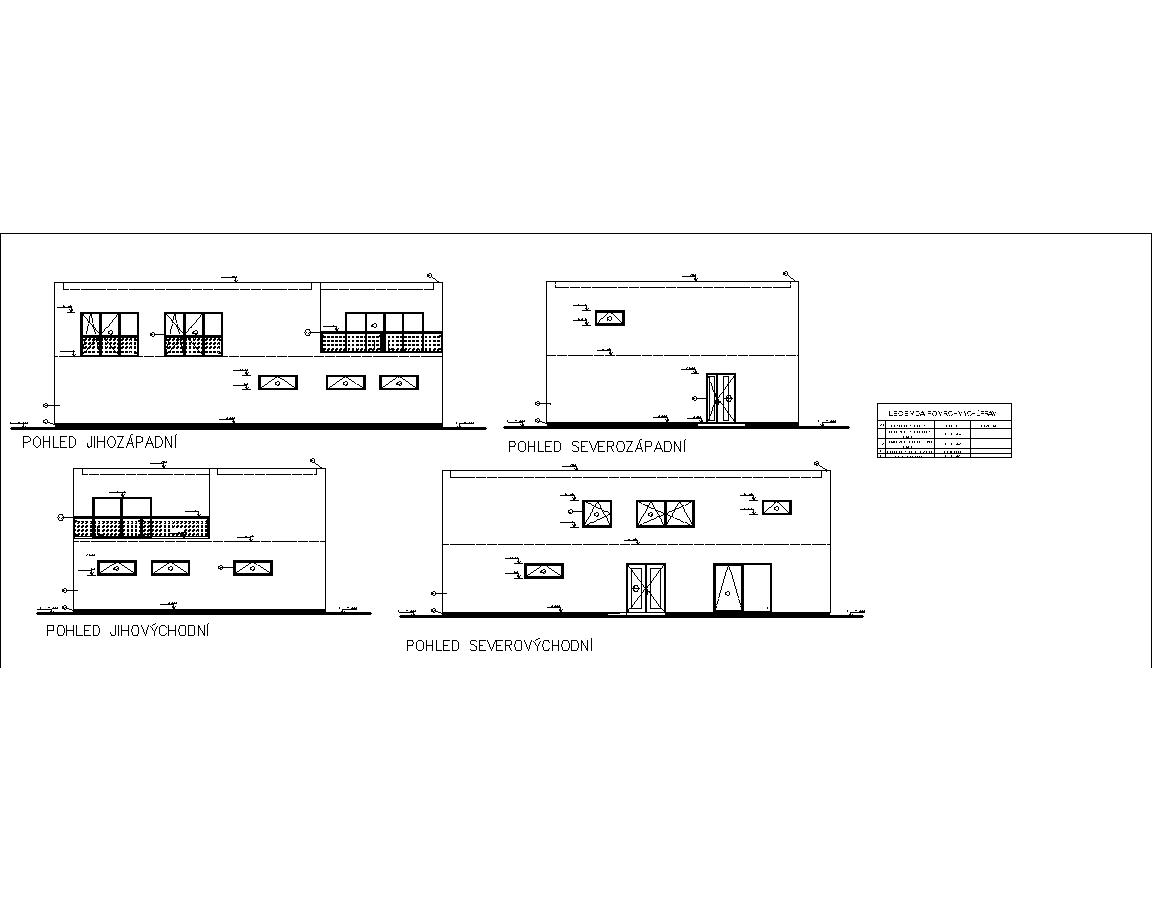 Pohledy
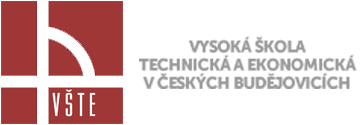 Popis konstrukčního řešení
Zdivo Porotherm 38 profi dryfix a 30 profi dyfix
Základy: Základové pasy
Stropní kosntrukce: prefabrikováné panely 
Schodiště: prefabrikované 
Střešní konstrukce: plochá jednoplášťová 
Příčky: Porotherm 11,5 
Podlahy těžké plovoucí 
Okna plastová s izolačním trojsklem 
Vnitřní dveře dřevěné  obložkové zárubně
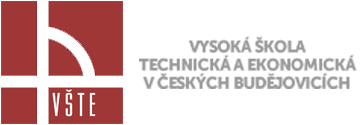 TZB
Zdroj tepla 2x tepelné čerpadlo  9kW
Ohřev vody  zásobník TV o objemu provoz 300 l a RD 180 l
Teplovodní podlahové vytápění
Větrání přirozené v kombinaci s nuceným
(WC, šatny, bazén)
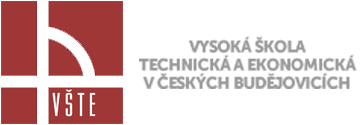 Doplńující dotazy vedoucího BP
Jaká technologie je potřeba pro provoz bazénu a kde je umístěna?
Pro provoz bazénu je potřeba písková filtrace, solinátor, tepelné čerpadlo, vzduchotechnika.
Technologie pro bazén je umístěna v technické místnosti (1.15)
Odkud jste čerpal  normohodiny při stanovení doby výstavby pro jednotlivé navržené varianty?
Při stanovení normohodin jsem čerpal z internetových stánek web.čvut.cz
Jak jste postupoval u stanovení cen bazénů?
Ceny byly stanoveny dle poptávky u firmy Mountfield.
Jaké normy se týkají bazénu?
ČSN EN 15288-1Plavecké bazény - Část 1: Bezpečnostní požadavky pro navrhování bazénů
ČSN EN 13451 ČÁST 1-5
ČSN EN 15798 – Výrobky používané pro úpravu vody v plaveckých bazénech – Filtrační prostředky
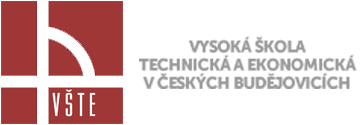 Doplňující dotazy oponenta BP
Jak je zajištěno spolupůsobení jednotlivých stropních panelů?
 
Spolupůsobení stropních panelů  se zajišťuje pomocí betonové zálivky se zálivkovou výztuží. Po zabetonování ztužujících věnců a styčných spár panely působí jako souvislá stropní deska.
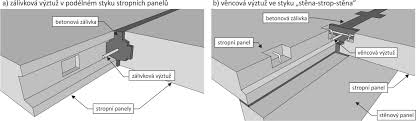 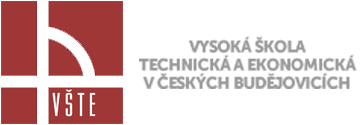 Doplňující dotazy oponenta BP
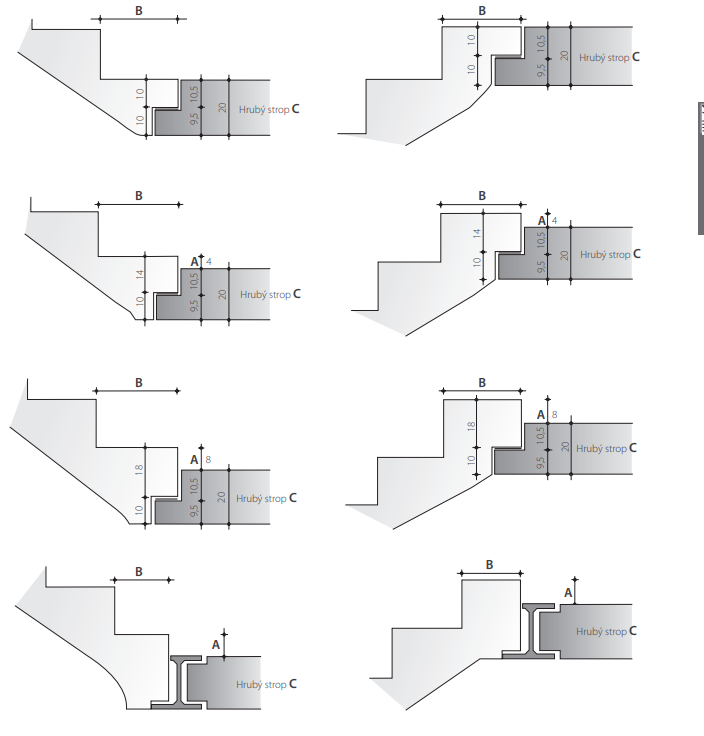 Jak je možné vyřešit uložení 
schodiště na panelový strop?
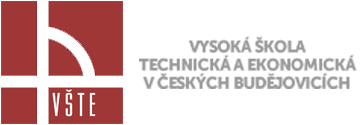 Děkuji za pozornost